Galatians 5:16-26
16 I say then: Walk in the Spirit, and you shall not fulfill the lust of the flesh. 17 For the flesh lusts against the Spirit, and the Spirit against the flesh; and these are contrary to one another, so that you do not do the things that you wish. 18 But if you are led by the Spirit, you are not under the law. 19 Now the works of the flesh are evident, which are: adultery, fornication, uncleanness, lewdness, 20 idolatry, sorcery, hatred, contentions, jealousies, outbursts of wrath, selfish ambitions, dissensions, heresies, 21 envy, murders, drunkenness, revelries, and the like; of which I tell you beforehand, just as I also told you in time past, that those who practice such things will not inherit the kingdom of God. 22 But the fruit of the Spirit is love, joy, peace, longsuffering, kindness, goodness, faithfulness, 23 gentleness, self-control. Against such there is no law. 24 And those who are Christ’s have crucified the flesh with its passions and desires. 25 If we live in the Spirit, let us also walk in the Spirit. 26 Let us not become conceited, provoking one another, envying one another.
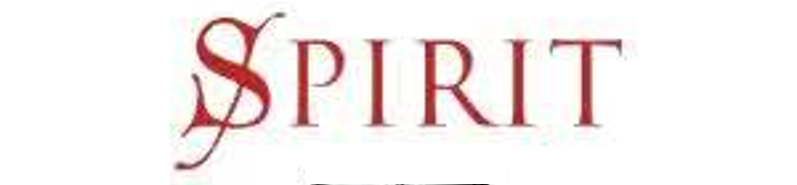 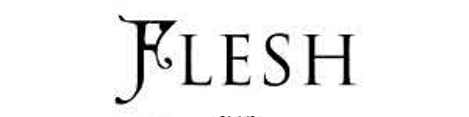 Love
Joy
Peace
Longsuffering
Kindness
Goodness
Faithfulness
Gentleness
Self-control
Dissensions
Heresies
Envy
Murders
Drunkenness
Revelries
And the Like
Adultery
Fornication
Uncleanness
Lewdness
Idolatry
Sorcery
Hatred
Contentions
Jealousies
Outbursts of wrath
Selfish ambitions
For the flesh lusts against the Spirit, and the Spirit against the flesh; and these are contrary to one another, so that you do not do the things that you wish,
(Gal 5:17).
Revelation 7:13-17
God enters my life through my mind
Conversion is Complete Surrender
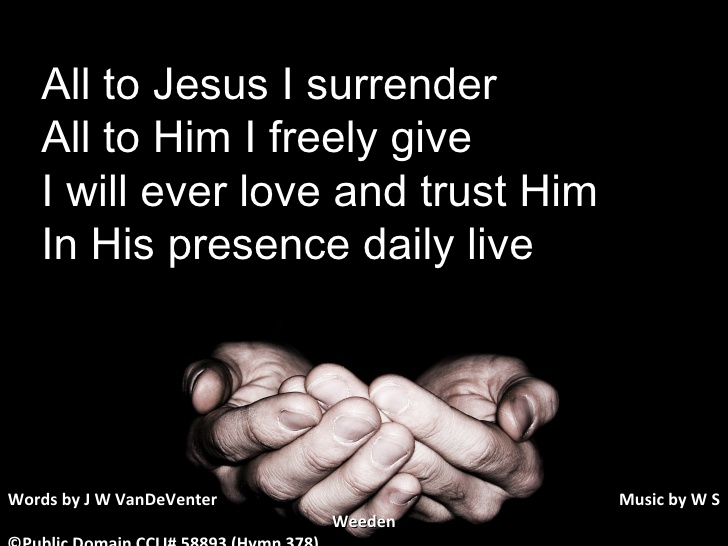 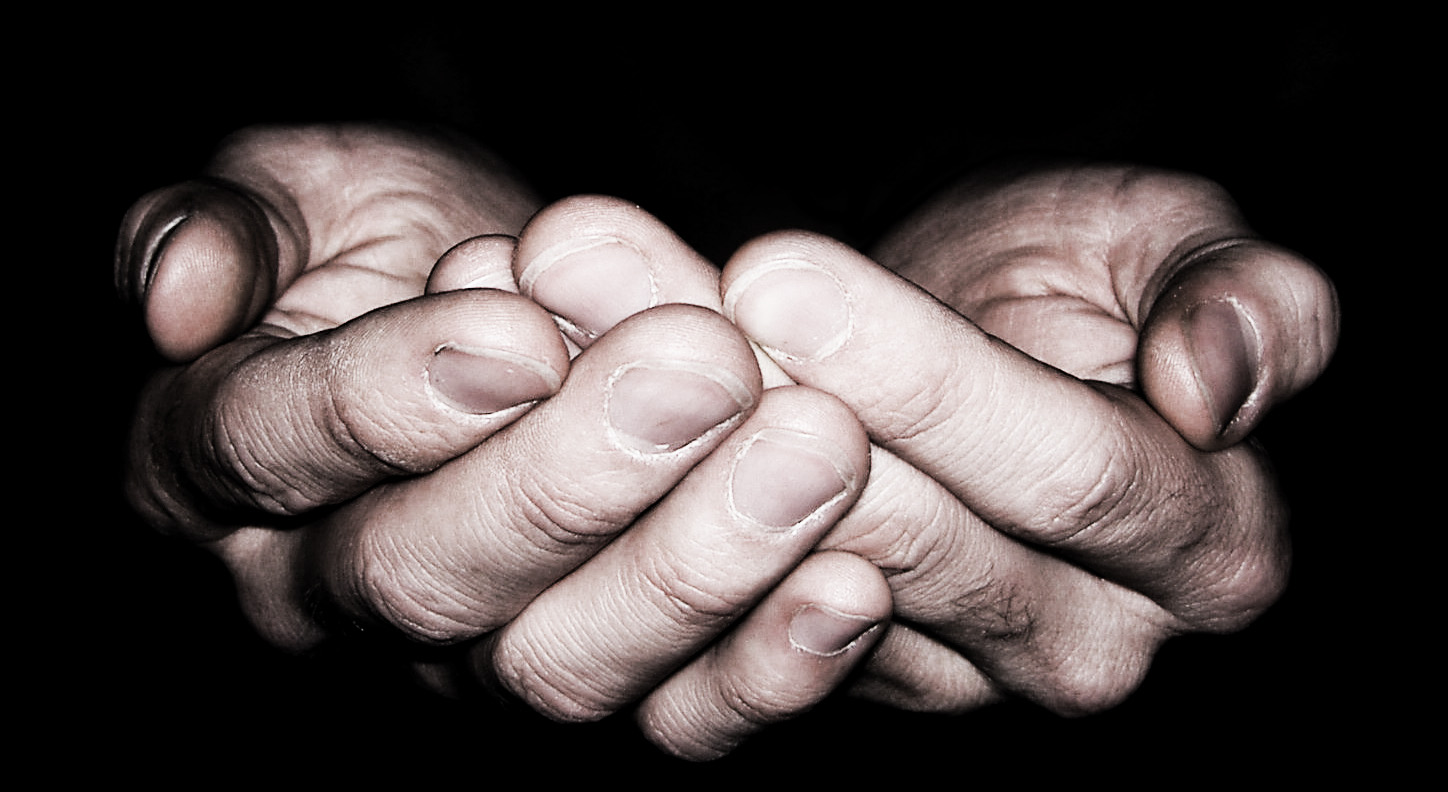 Peace: (Rom 5:1) – Peace with God brings the believer peace of mind (Phil 4:6-7)
Longsuffering: (1 Cor 13:4) – Patience is its offspring (James 5:7-9)
Love: (1 Cor 13:13) – In this we become like God (Matthew 6:43-48)
Self-control: (Matt 16:24) – Many have not conquered themselves (Josh 7:21)
Faithfulness: (Heb 11:6) – Faithful to God, brethren, commitments, promises (3 Jn 5)
Kindness: (Eph 4:32) – A show of kindness will heal all relationships (Rom 12:19-21)
Joy: (Phil 4:1) – Jesus is the source of all joy (1 Pet 1:8)
Goodness: (Matt 5:16) – It can’t be said of many “he is a good man” (Rom 15:14)
Gentleness: (Matt 11:29) – Gentleness isn’t fearfulness (Matt 21:12)